Cell Transport Notes
Robert Hooke discovered and named cells in 1665
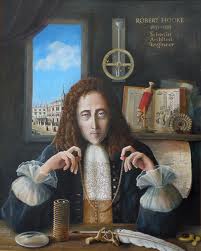 He thought they looked like the cells that monks lived in
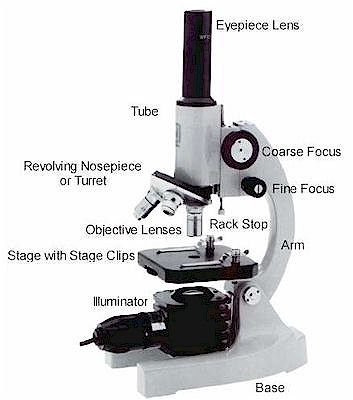 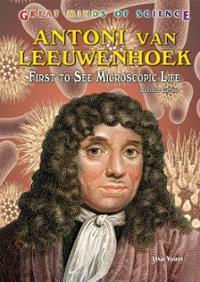 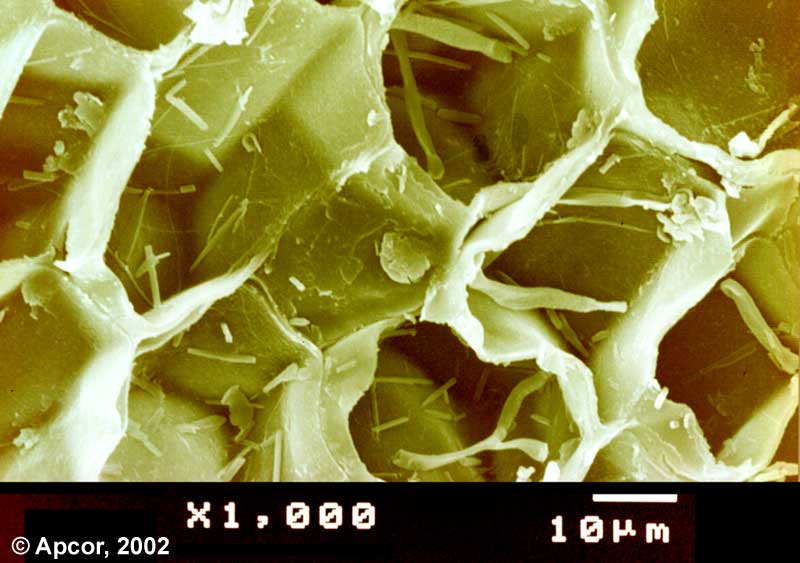 Anton van Leeuwenhoek
Observed microorganisms in 1670s using an early microscope

First to see unicellular organisms

Father of Microbiology
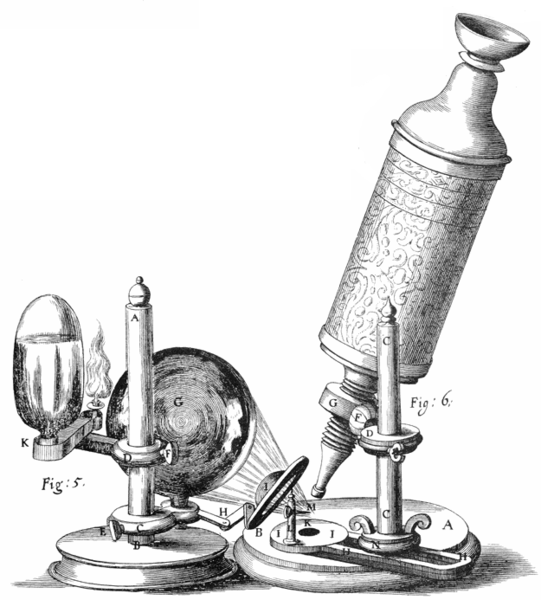 Schleiden and Schwann
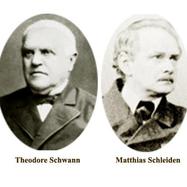 -Schleiden discovered that all 
plants are made up of cells

-Schwann discovered that all 
animals are made up of cells
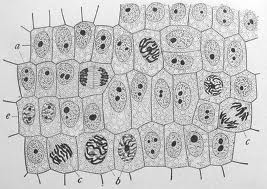 The Cell Theory
All living organisms are composed of cells. They may be unicellular or multicellular.

Cells are the basic unit of living things.

New cells only arise from existing cells.
Compound light microscope- uses lens to magnify objects
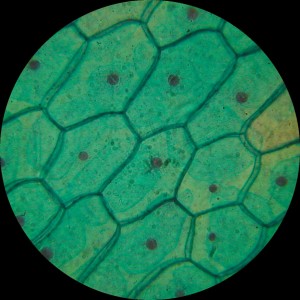 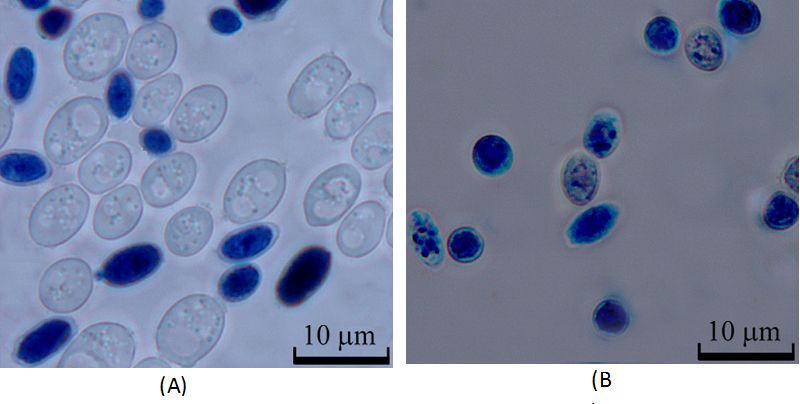 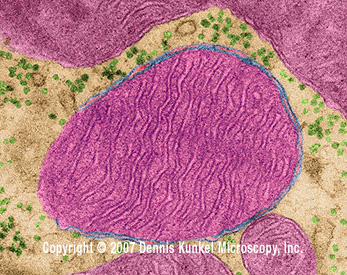 How do we know what cells look like?
Types of modern (new) microscopes:

Confocal microscope

Electron microscope
Confocal microscope- uses fluorescent dye and lasers to form full colorful images
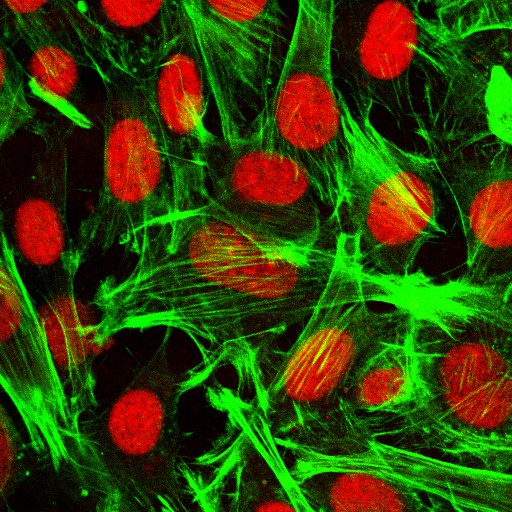 https://www.youtube.com/watch?v=c-NMfp13Uug&list=PL7A321788730C25D1
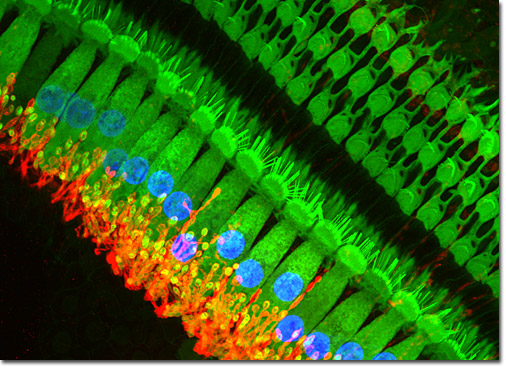 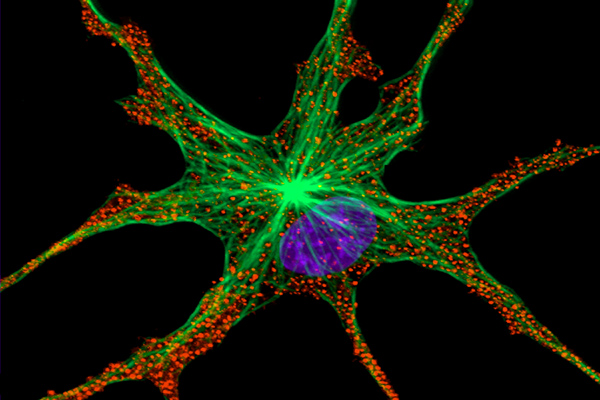 Electron microscope- uses beam of electrons to form a highly magnified image
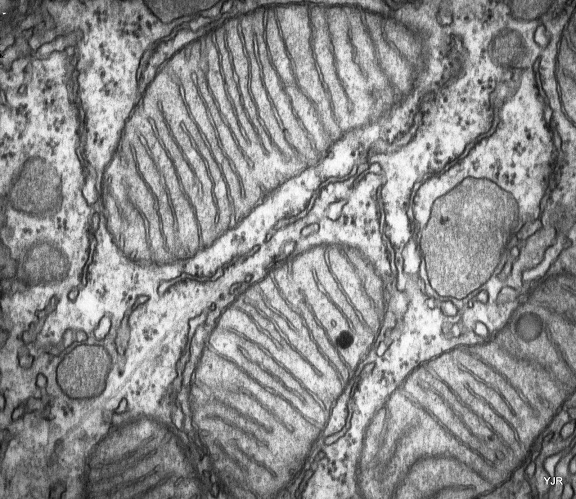 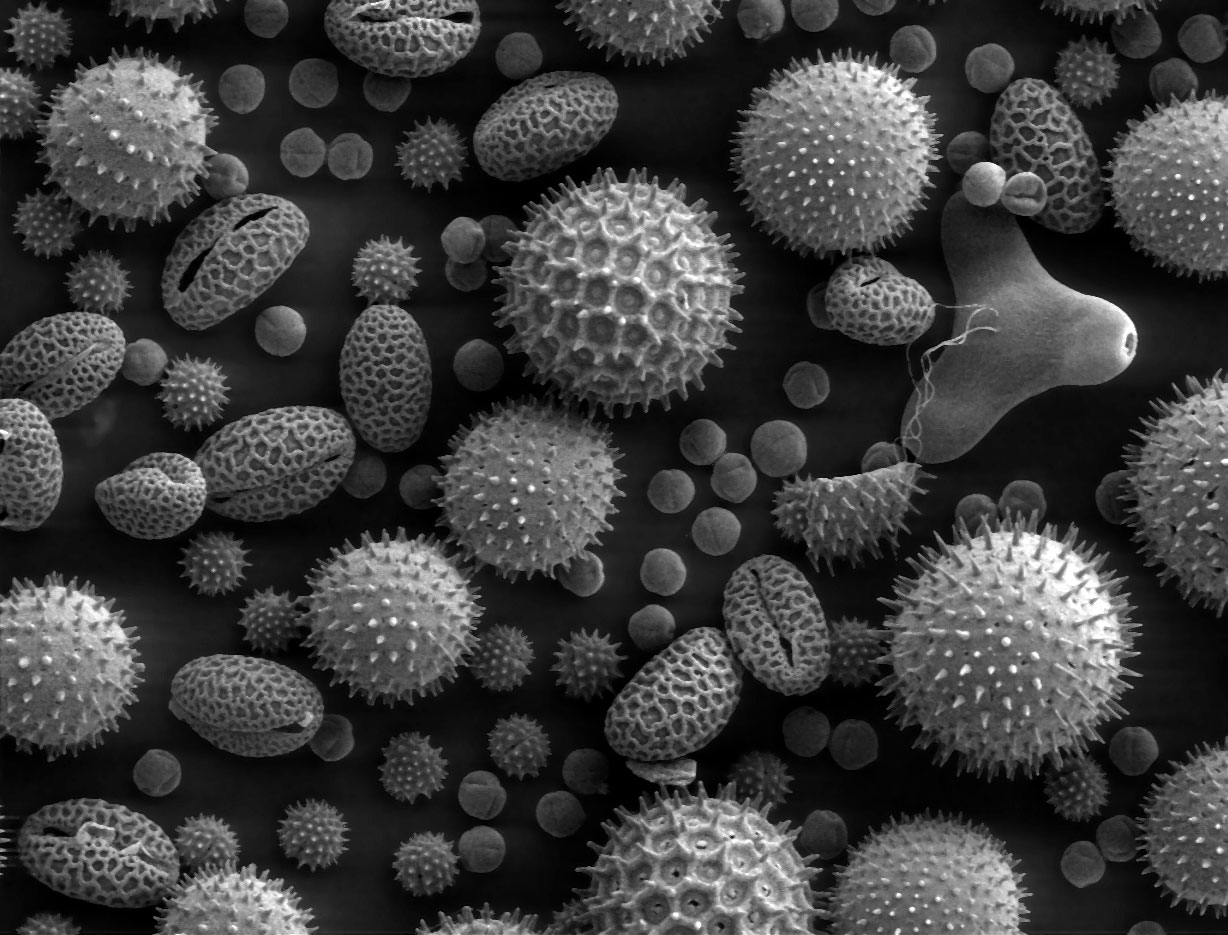 Transmission vs Scanning Electron Microscope
TEM-





SEM
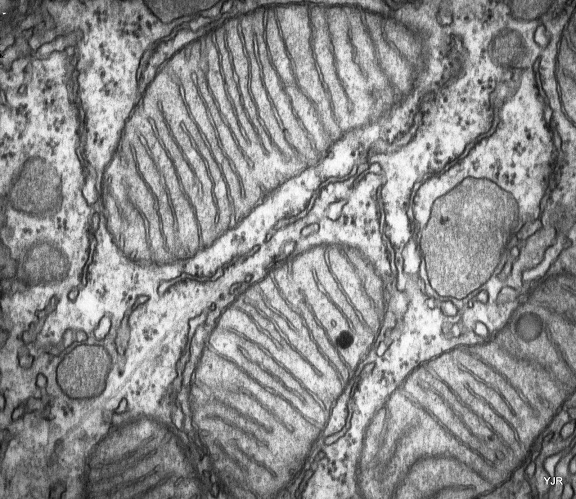 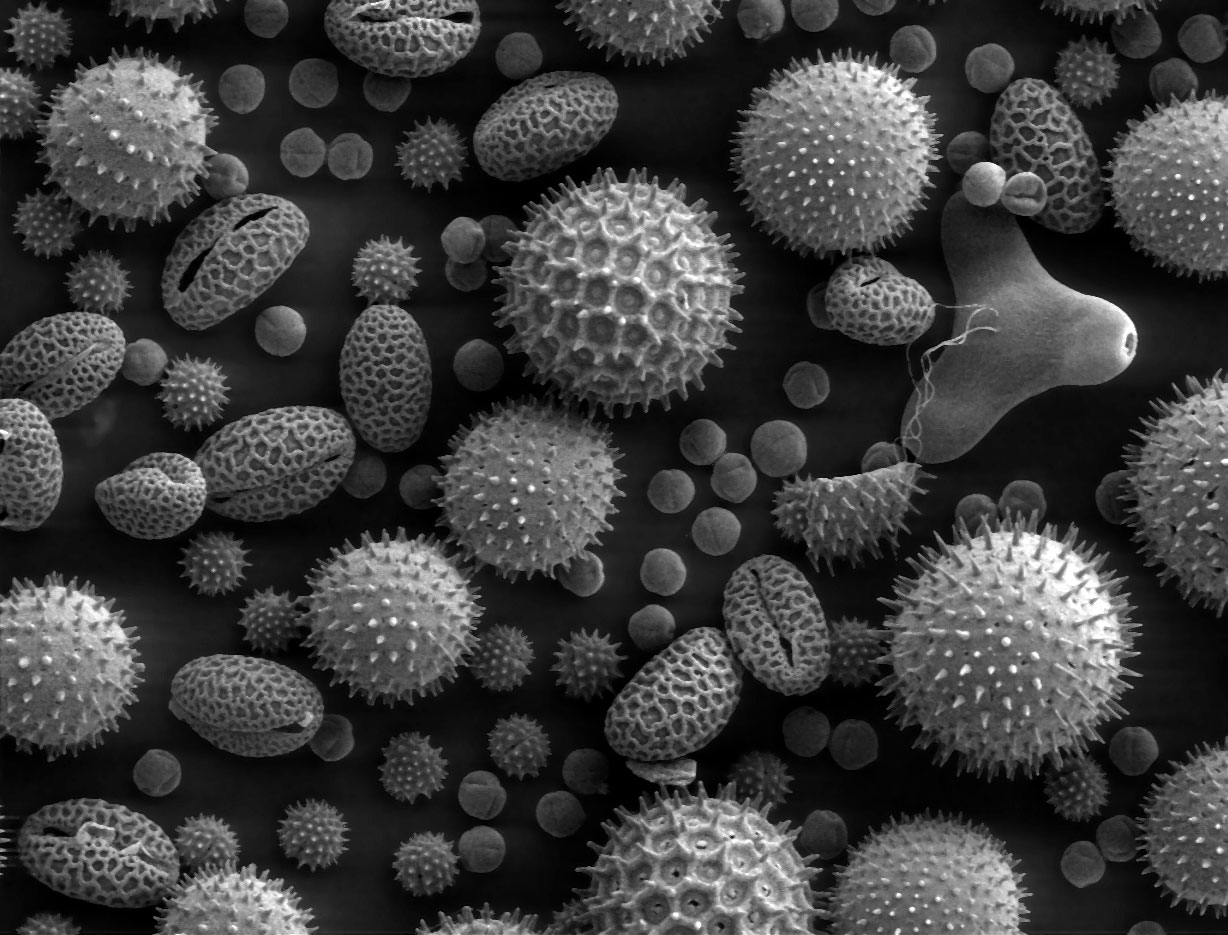 Cell Membrane-

-also known as the lipid bilayer
-regulates what enters and leaves the cell
-Mostly molecules called LIPIDS
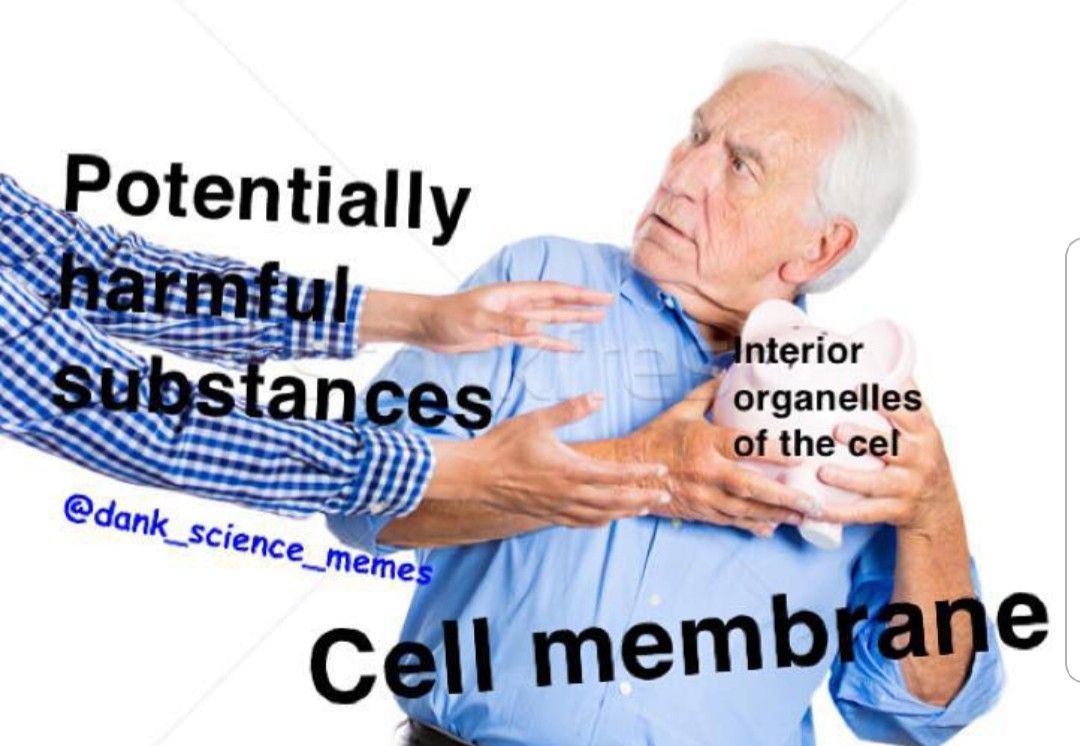 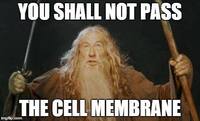 LIPIDS
Fats, Oils, and Waxes!!
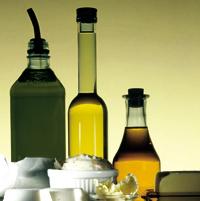 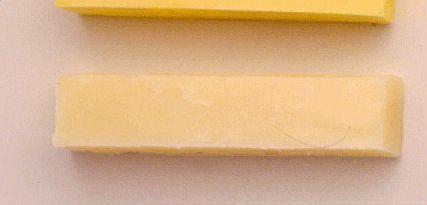 Elements found in lipids….
Carbon, Hydrogen, and Oxygen
THINK: “CHO”
Lipids are NOT Polymers so they do NOT have monomers!
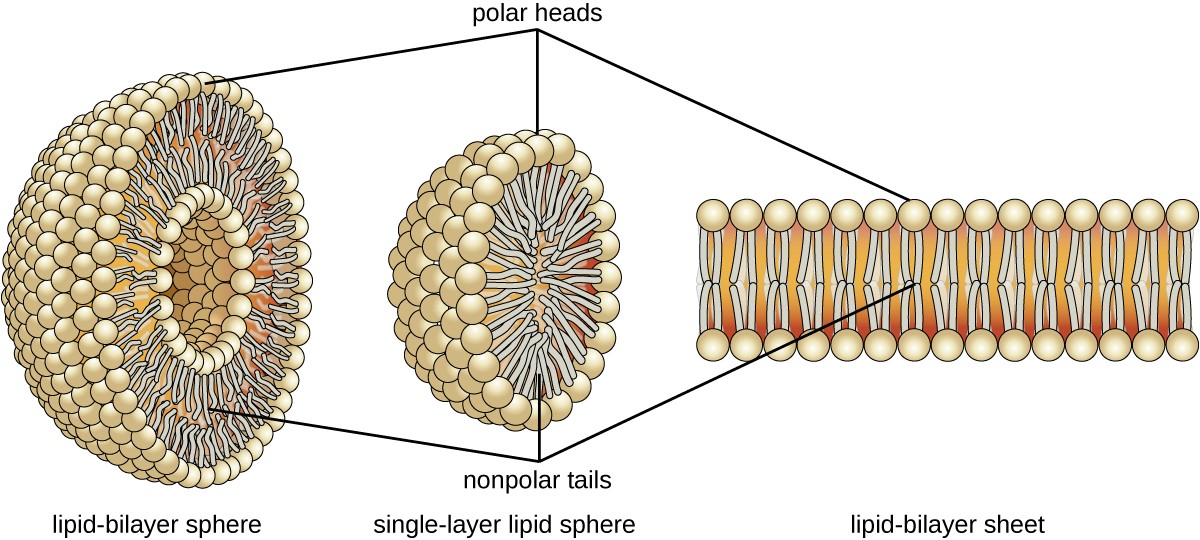 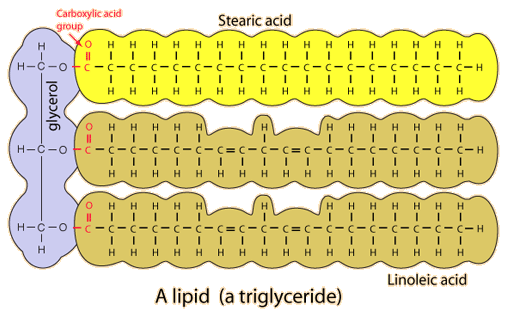 The Shape of a triglyceride is like the letter
E
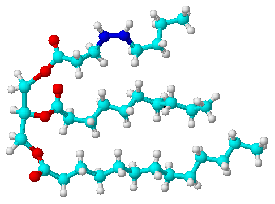 This is a triglyceride molecule
Main Functions of Lipids
Energy Storage- triglycerides
Waterproofing
Hormones- steroids
Form cell membranes- phospholipids
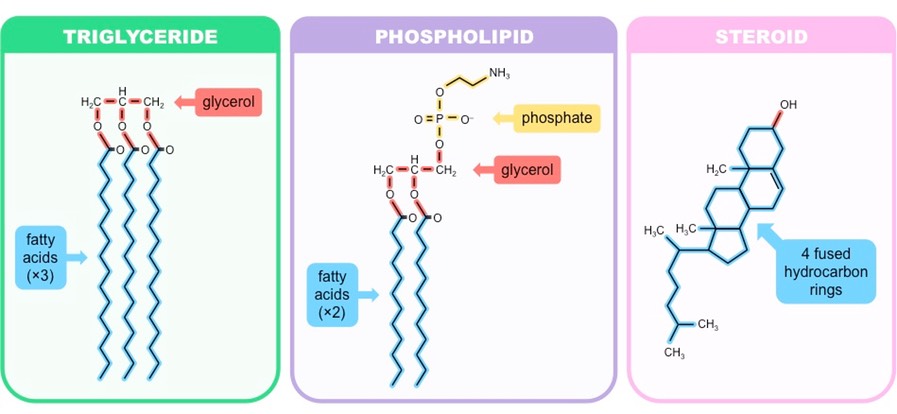 Types of Lipids
Saturated- has only single bonds

Unsaturated- has double or triple bonds
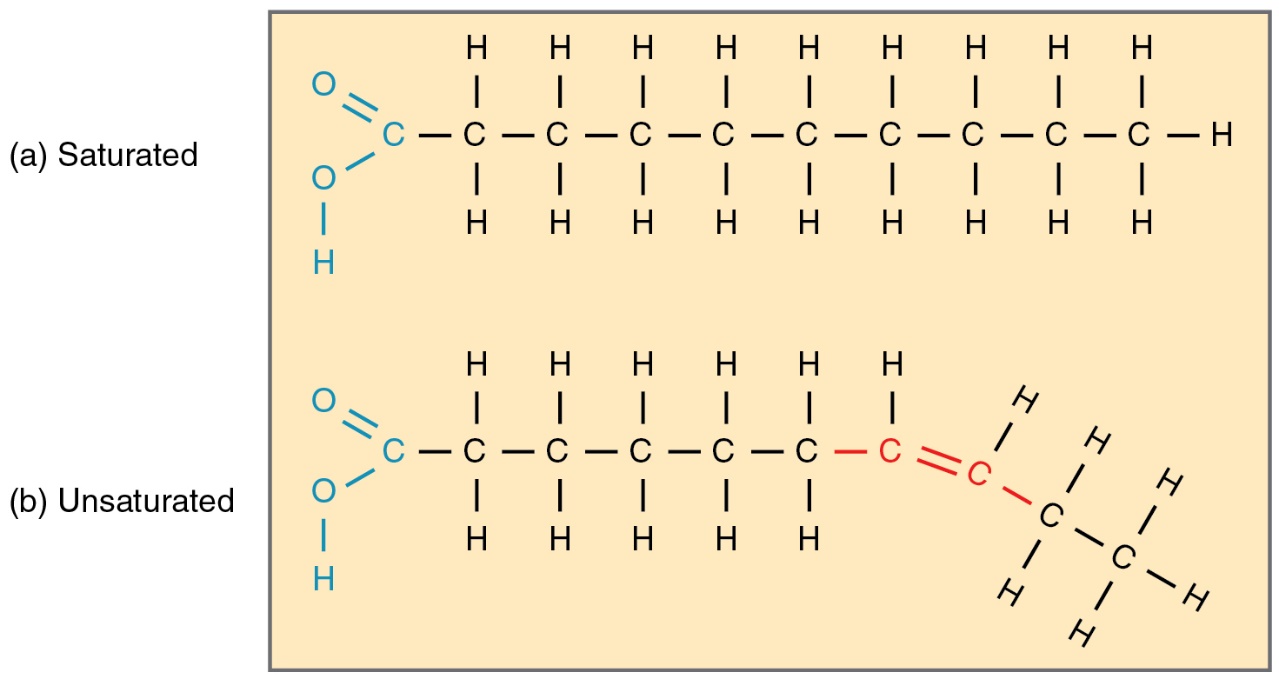 LIPIDS…Some interesting info
Waterproofing...
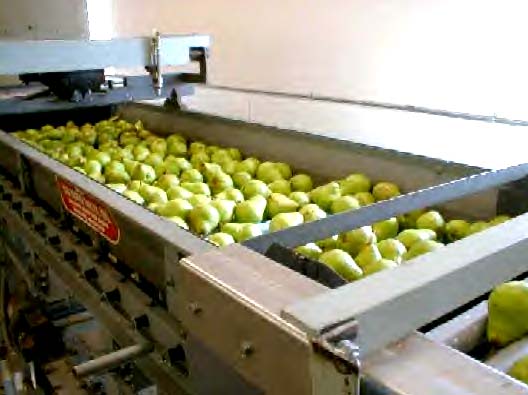 Fruits produce a waxy coating to keep from drying out.

 The cells in a tulip make a wax which helps coat the leaves.

Ear wax traps dust, sand, and other foreign particles from going deeper into the ear and causing damage.  

Beeswax- a structural material to hold honey in the hive
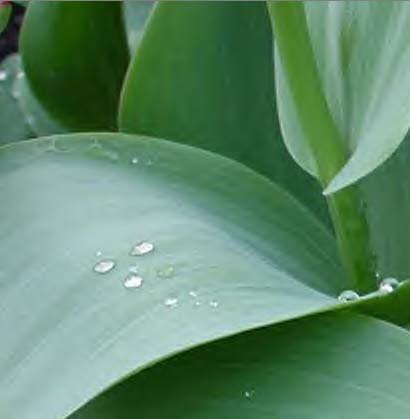 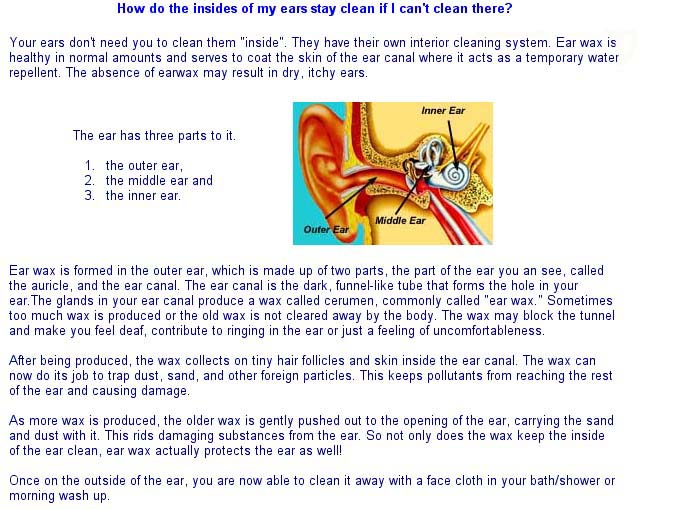 LIPIDS…Some interesting info
Steriods...
There are many different types of steroids.  They are all lipids.  Their functions vary.  Some common steroids are:
SEX STEROIDS	   ANABOLIC STERIODS
CHOLESTEROL
They increase muscle
Like testosterone and estrogen
Membrane Lipid Structure
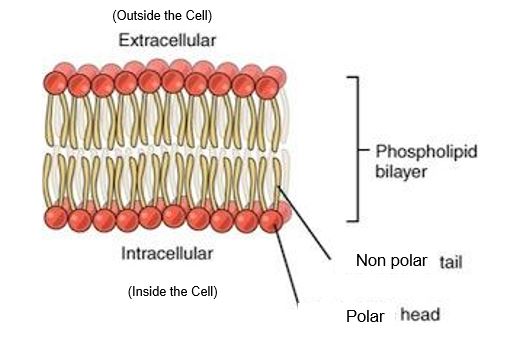 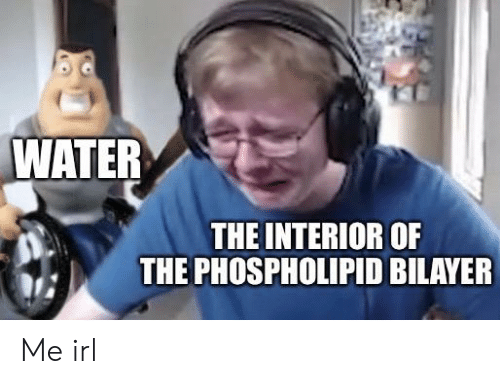 Single Membrane Phospholipid
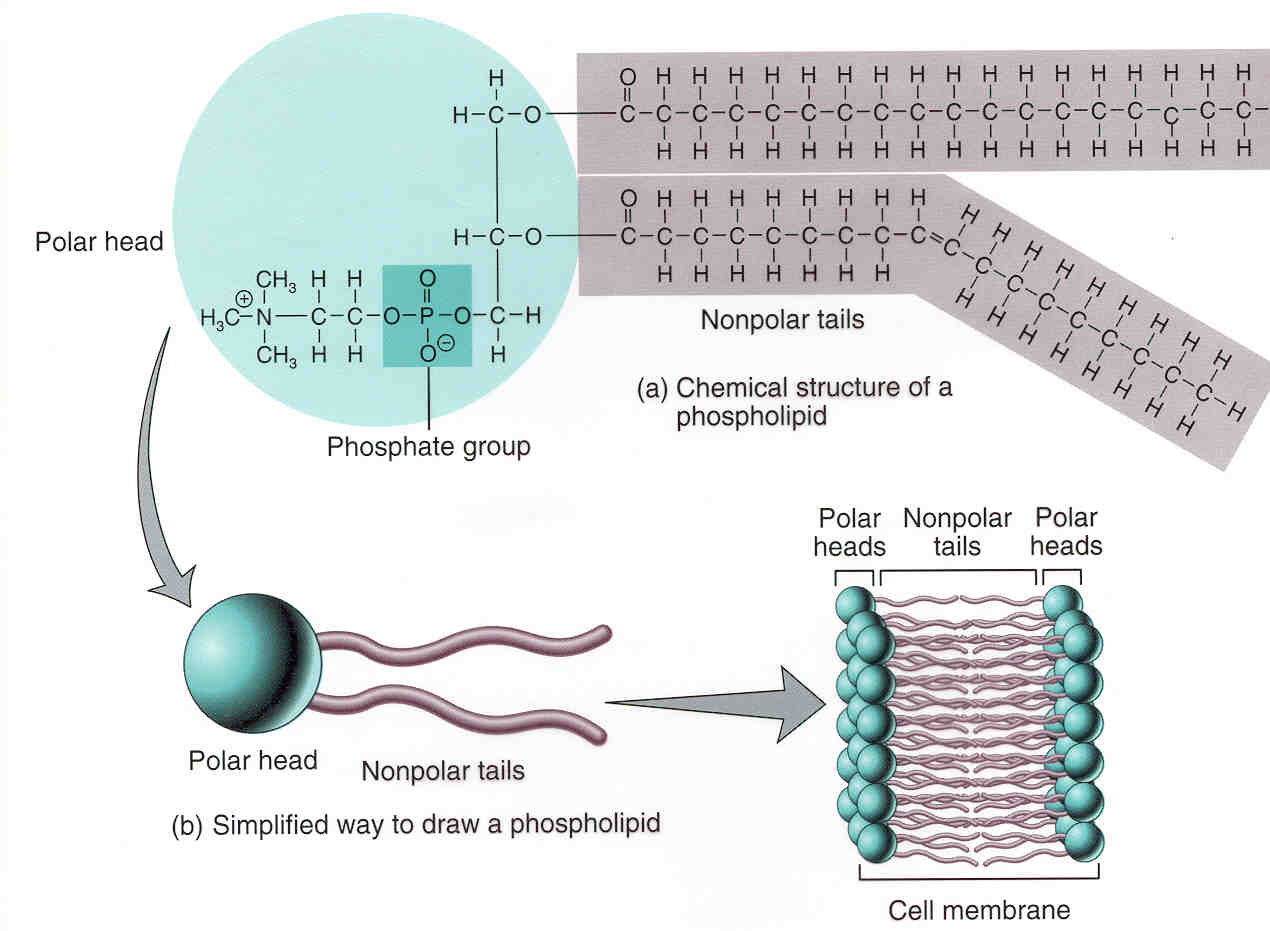 Macromolecules in Cell Membrane
Mostly Phospholipids- 2 layers with tails in between

OTHER MOLECULES IN THE CELL MEMBRANE:

1) Carbohydrates

2) Proteins
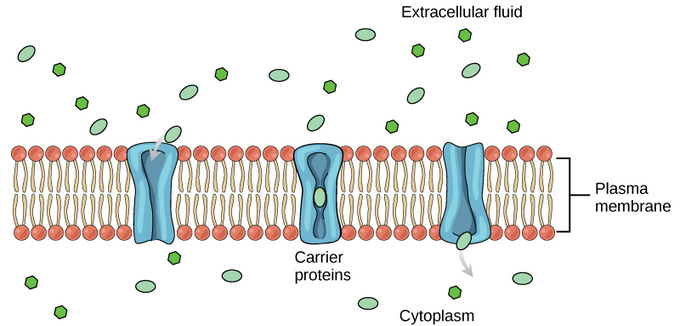 Carbohydrates in the Membrane
Act as markers to identify the cell
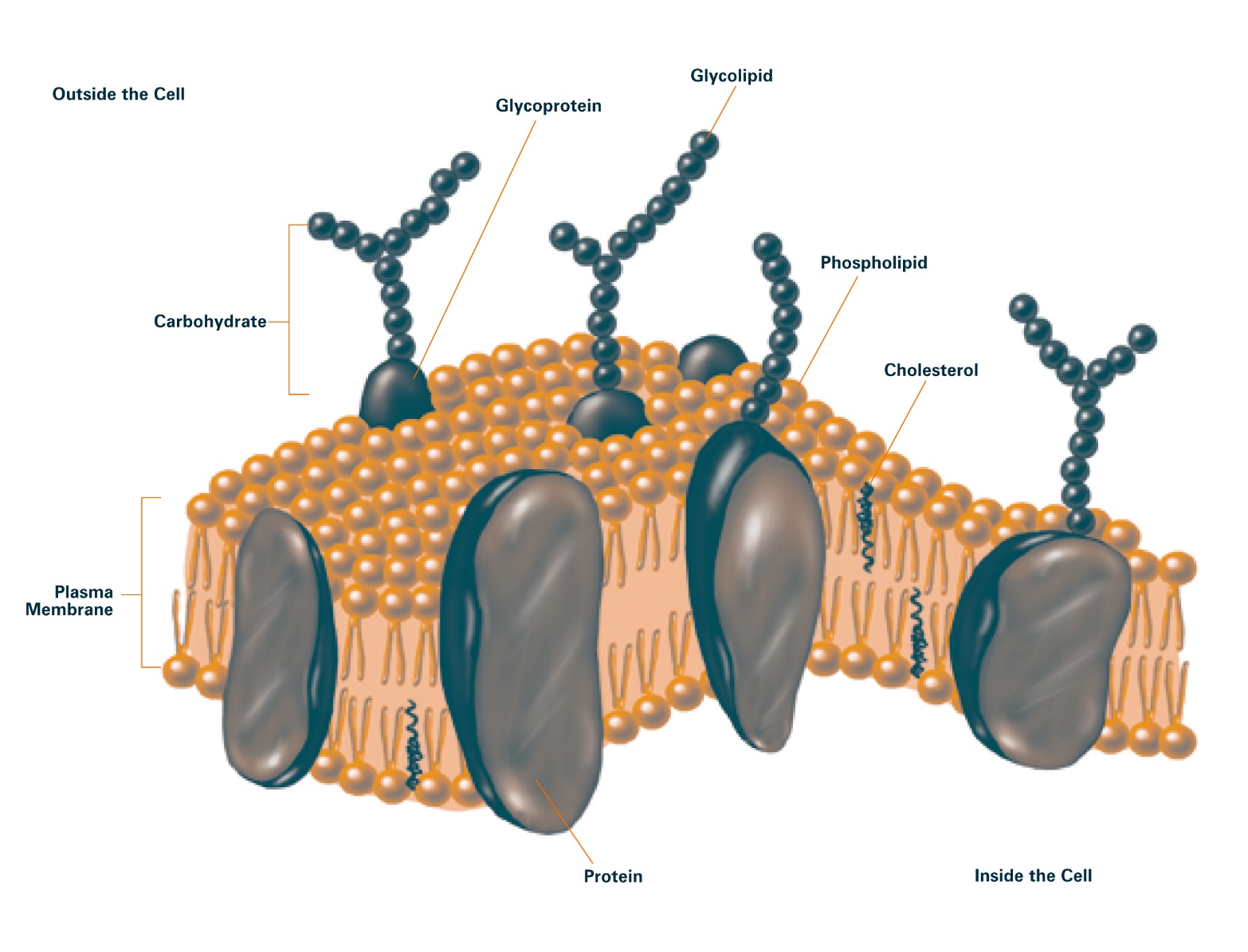 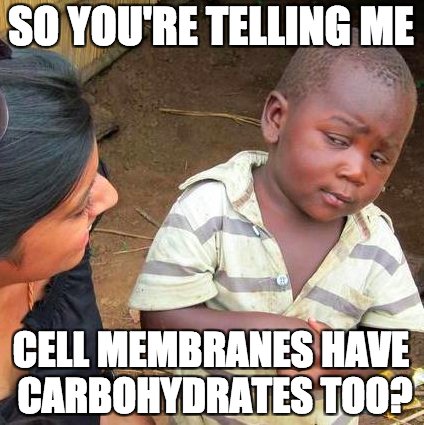 Proteins
Channels to let molecules into and out of the cell

Receptors that bind to signal molecules and cause a chemical reaction in the cell.
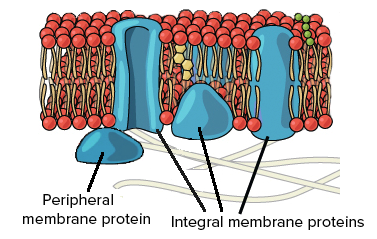 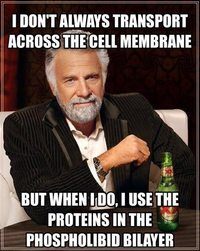 Why do we need protein channels?
The membrane is selectively-permeable (It lets some molecules pass through but others cannot)

Things that can pass:  small, non polar molecules

Things that can’t pass:  large or charged molecules
https://www.youtube.com/watch?v=Pfu1DE9PK2w
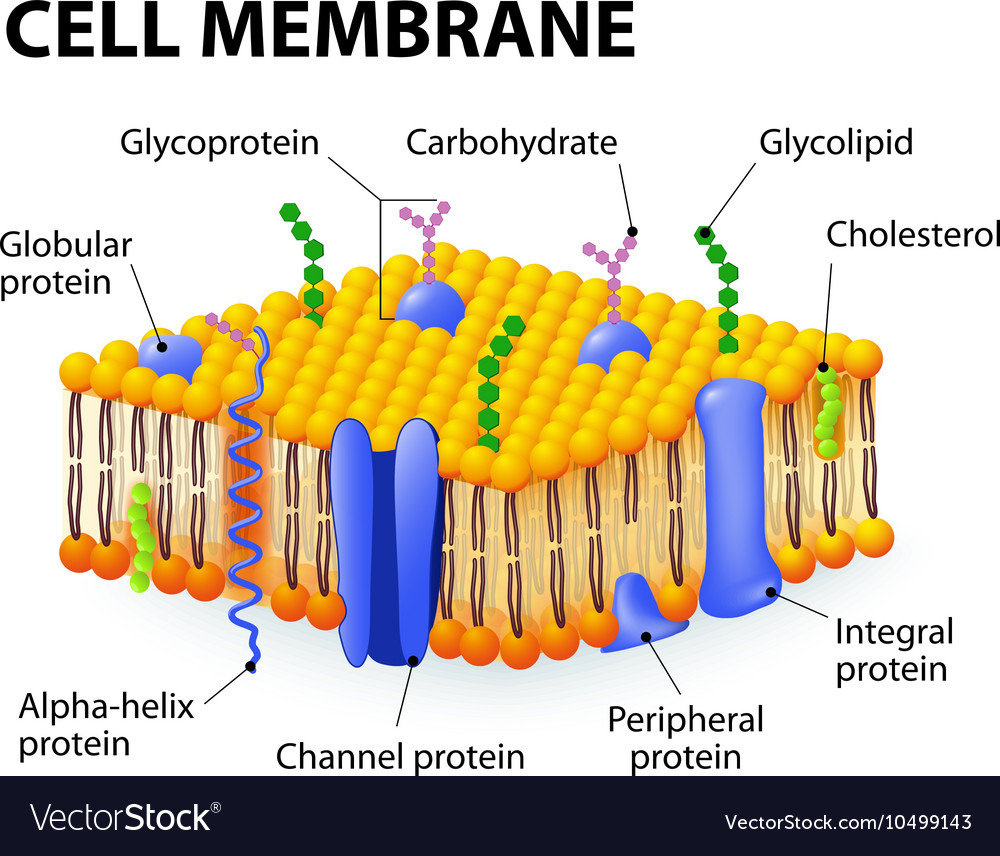 Cell Wall
Surrounds the cell membrane and provides structural support
Made up of cellulose, rigid
Not found in animals
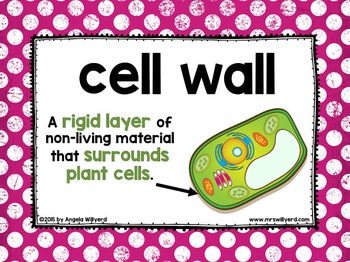 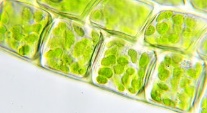 Cell Transport- movement of particles into and out of the cell
Important Vocabulary
Concentration- amount of a substance per unit volume

Equilibrium- same concentration on both the inside and the outside of the cell
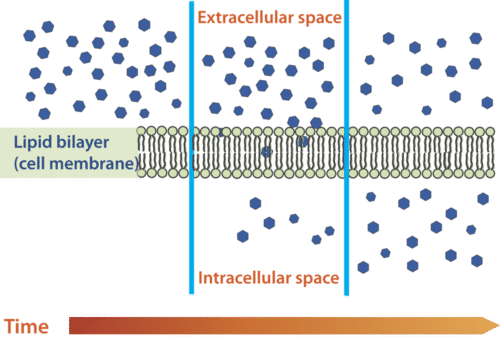 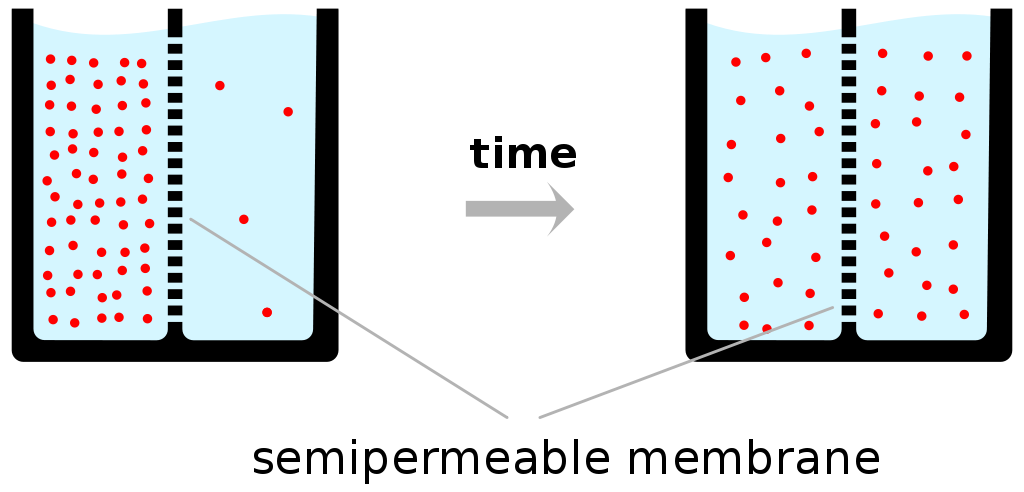 2 Different Types of Cell Transport
Passive- doesn’t require any energy
      DIFFUSION!!!


2) Active- requires energy
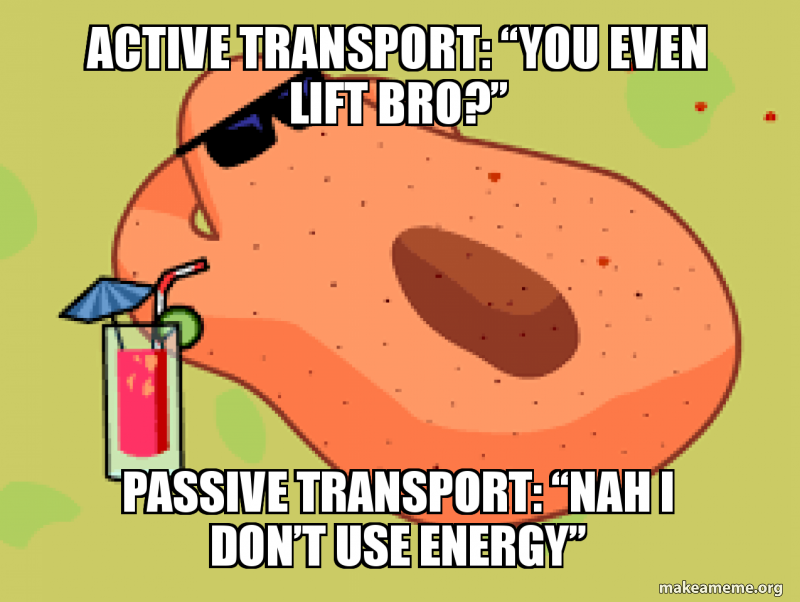 Passive Transport (also known as diffusion)
No energy required!!
Diffusion- movement of particles from high concentration to low concentration, spreading outRequires NO energy!!!!
Types of Passive Transport
1) Simple Diffusion 
2) Osmosis-
3) Facilitated Diffusion
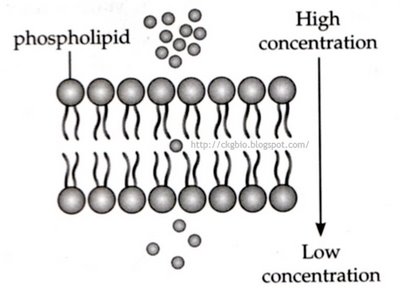 Simple Diffusion
Occurs when molecules move from high concentration to low concentration right through membrane (don’t need a carrier protein)
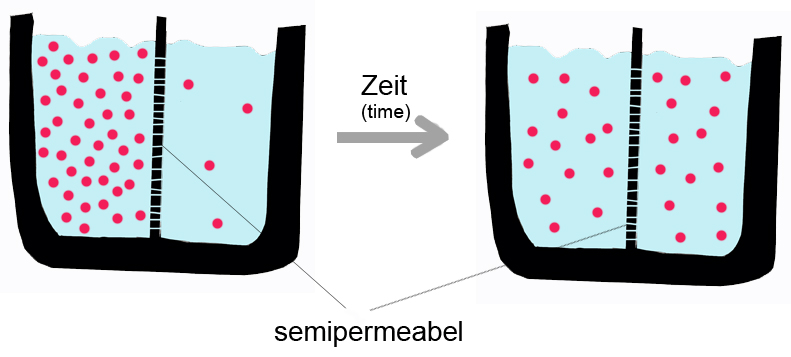 Equilibrium
Osmosis
The diffusion of water through a semi-permeable membrane

Water always moves to the side of the membrane with higher solute concentration.
https://www.youtube.com/watch?v=HqKlLm2MjkI
Comparing Solutions in Osmosis
Hypertonic- the solution (or side of the membrane) with HIGHER solute concentration

Hypotonic- the solution (or side of the membrane) with LOWER solute concentration

Isotonic- both solutions (or sides of the membrane) have the same concentration.
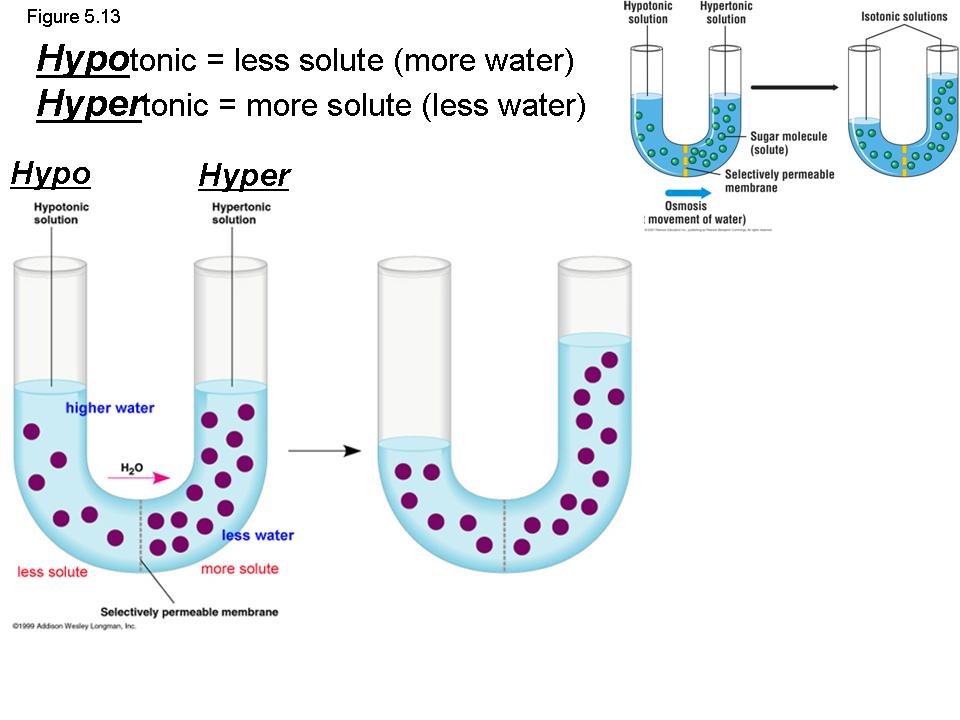 Isotonic- 2 solutions have the 
same concentration of solute
SALT SUCKS
In osmosis, water always goes to the hypertonic side of the membrane!!!

The pink arrows are showing the movement of water.
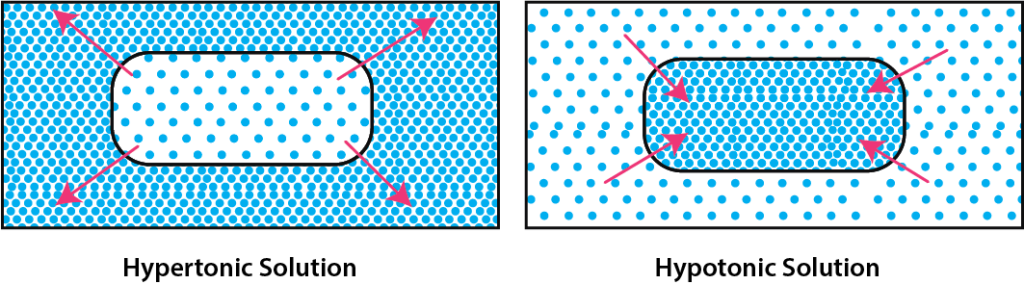 Hypotonic inside
Hypertonic inside
The black arrows are showing the movement of water!
Cell in isotonic solution
Cell in hypertonic solution
Cell in hypotonic solution
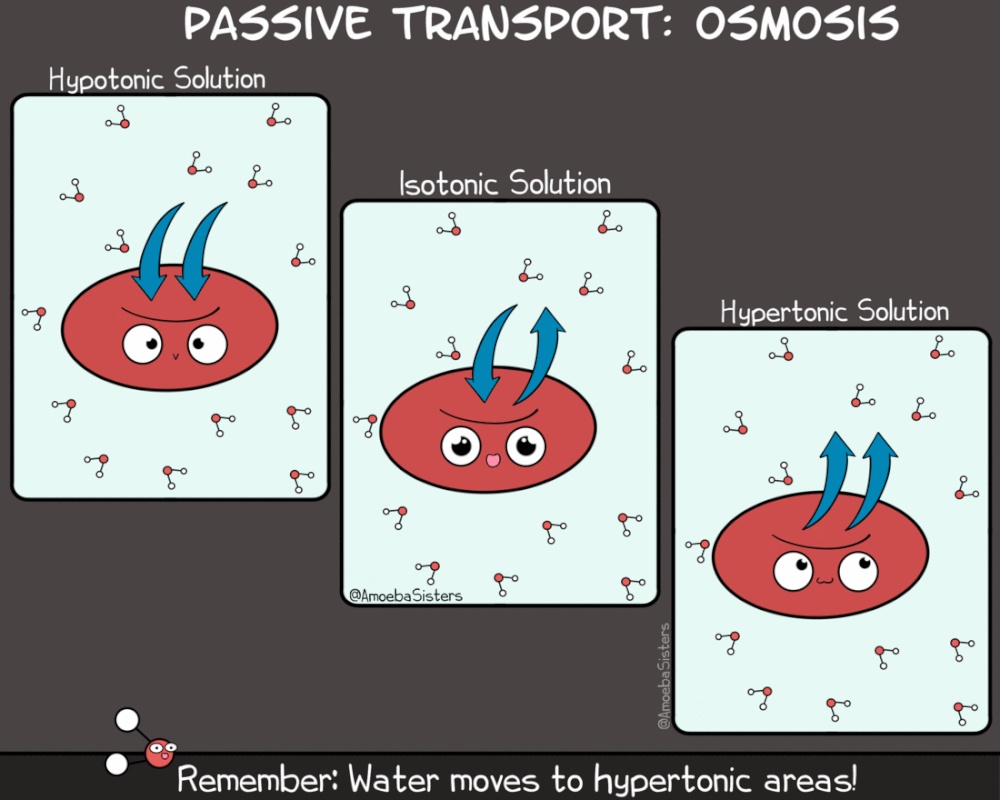 Facilitated Diffusion
Diffusion that requires carrier protein
Transport materials that can’t pass through membranes on their own (large or charged molecules)

Does not need energy!!!!

Example- glucose molecules have to go 
through a carrier protein.
Active Transport
Goes against the gradient and requires energy!!!
Protein Pumps
Pumps materials AGAINST the gradient
UP THE SLIDE!!!!
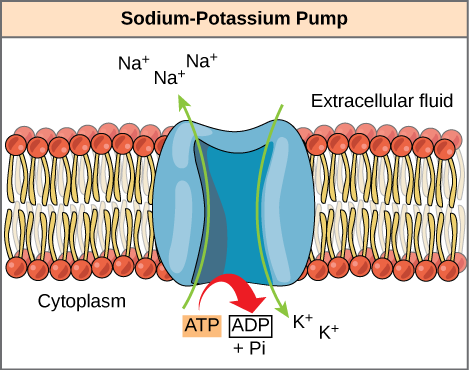 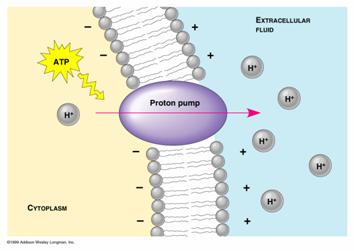 Endocytosis
- transport of very large materials into the cell
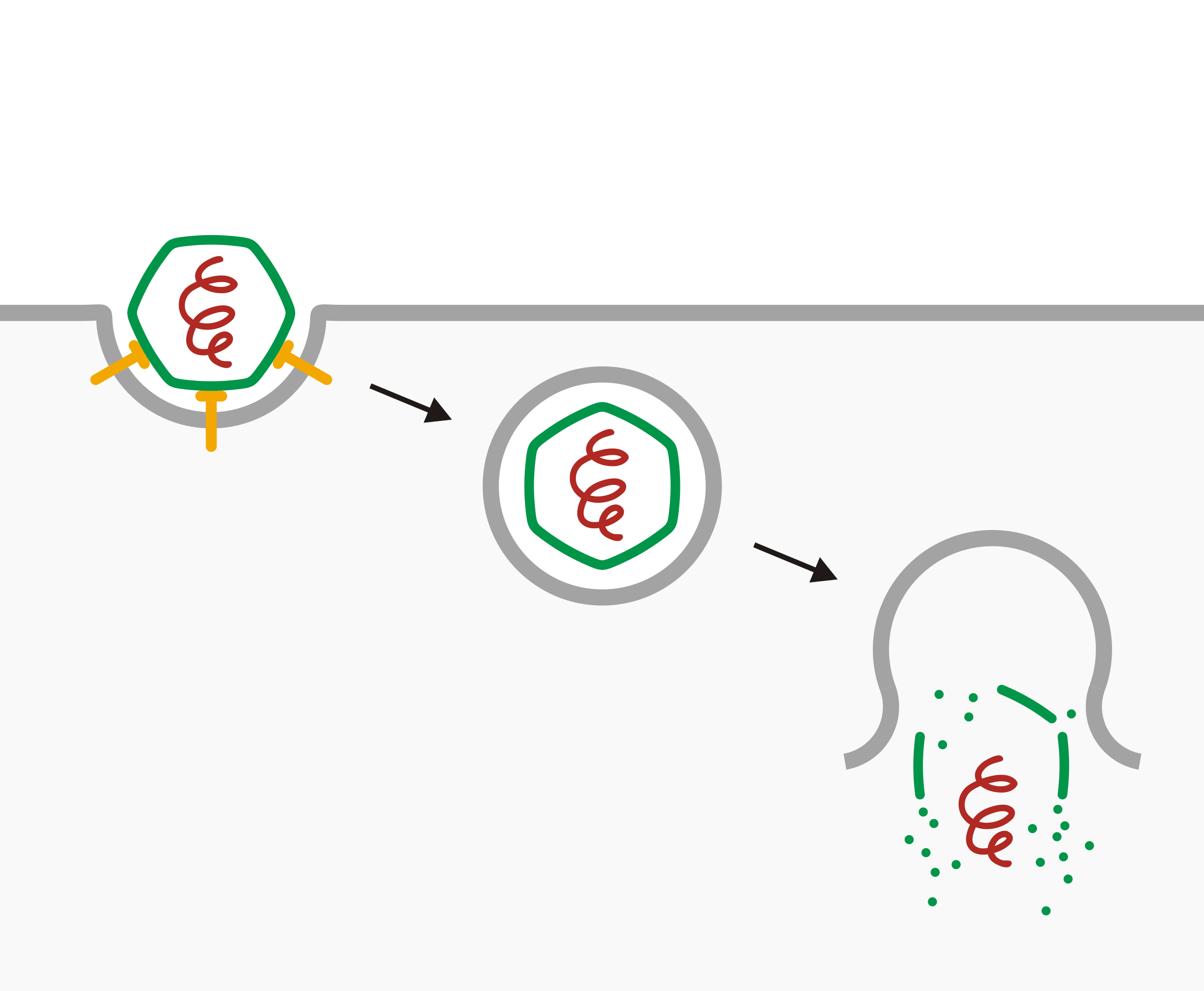 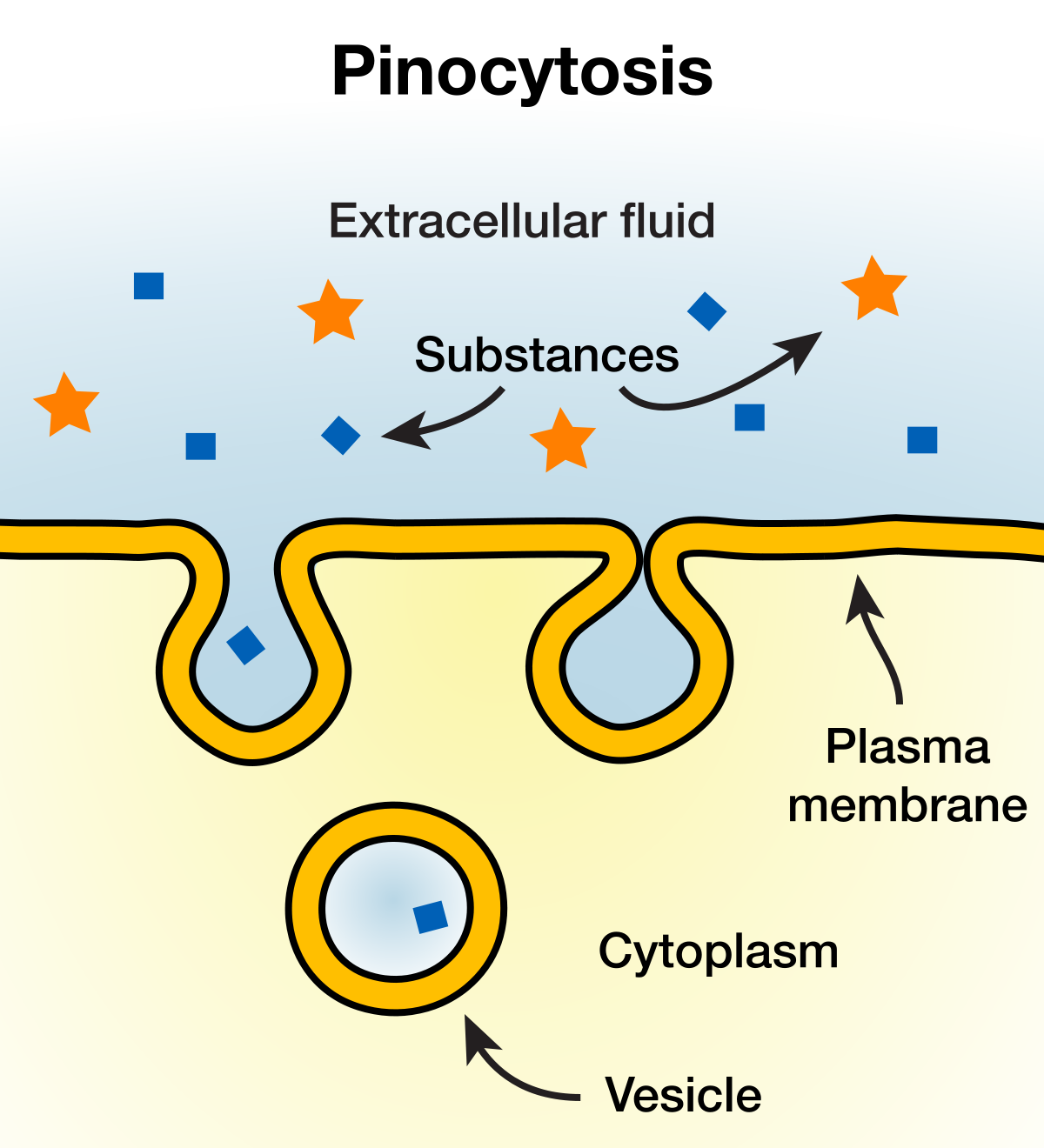 Types of Endocytosis
Pinocytosis- “cell drinking”, absorbing liquids into 
      the cell


                                                     2) Phagocytosis- “cell eating”, absorbing food into 
the 				            cell
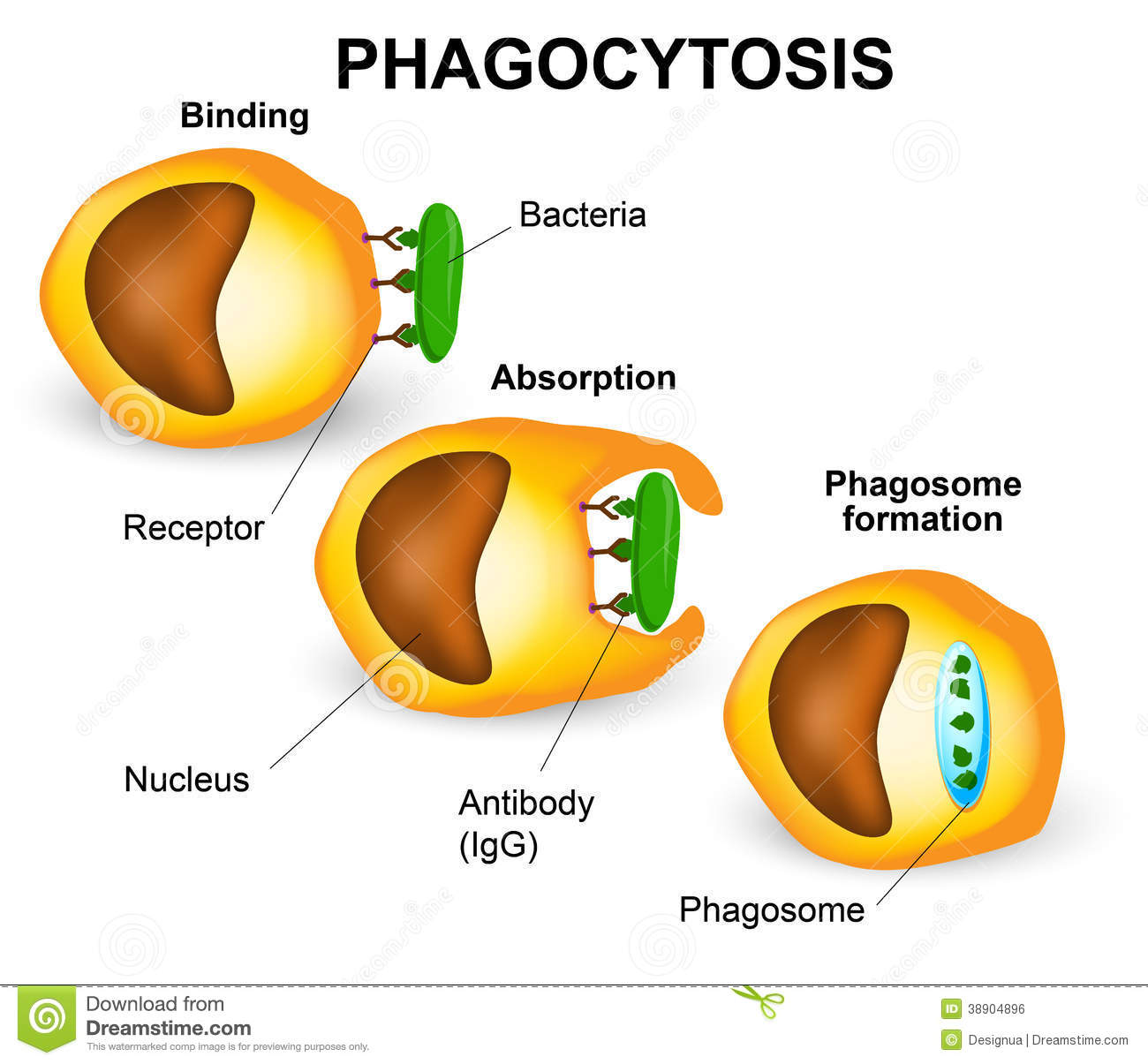 Exocytosis
- transport of very large materials out of the cell